Y8 Spring | Week 11 | Day 1
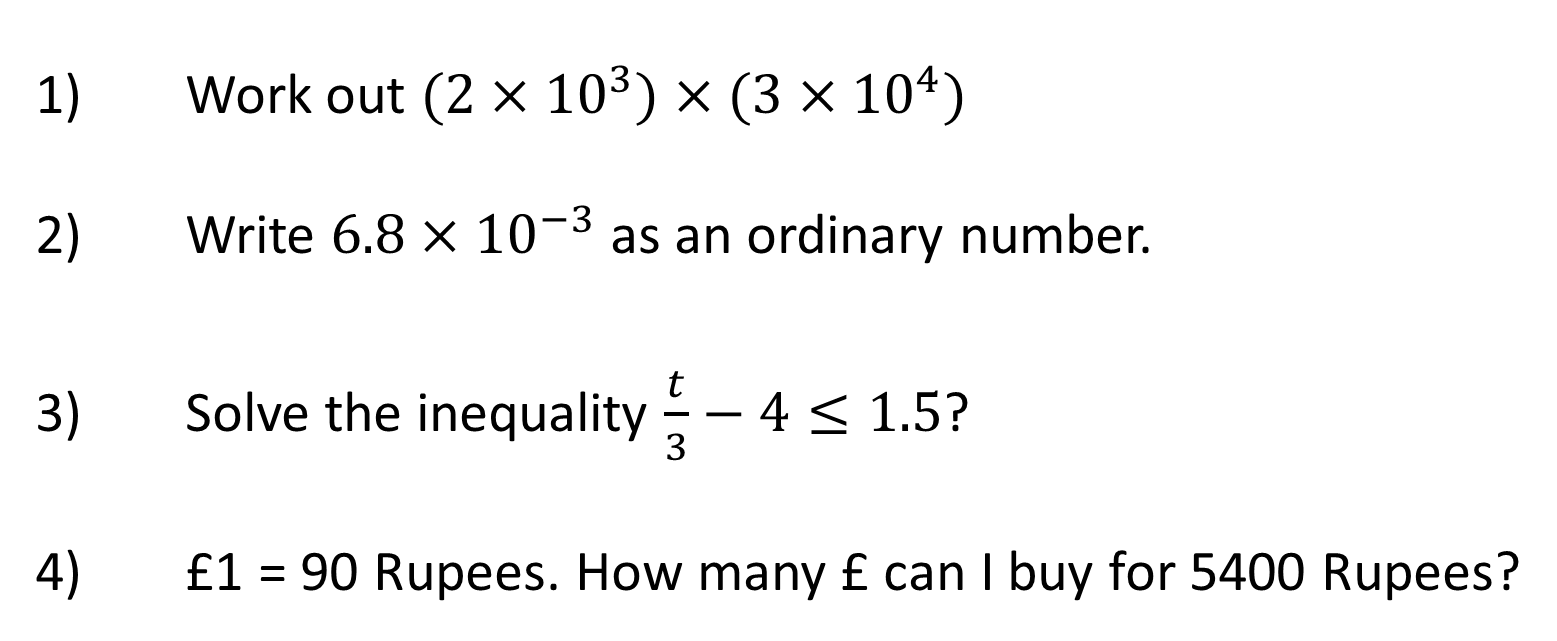 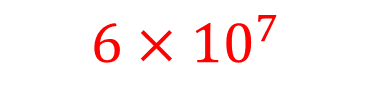 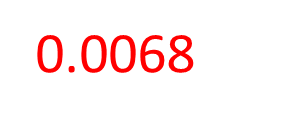 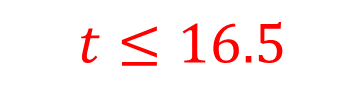 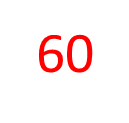 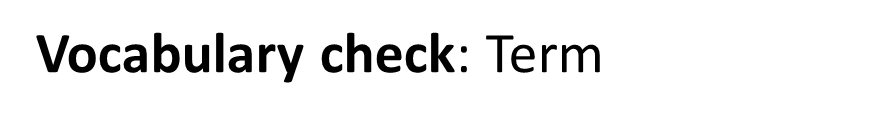 Y8 Spring | Week 11 | Day 2
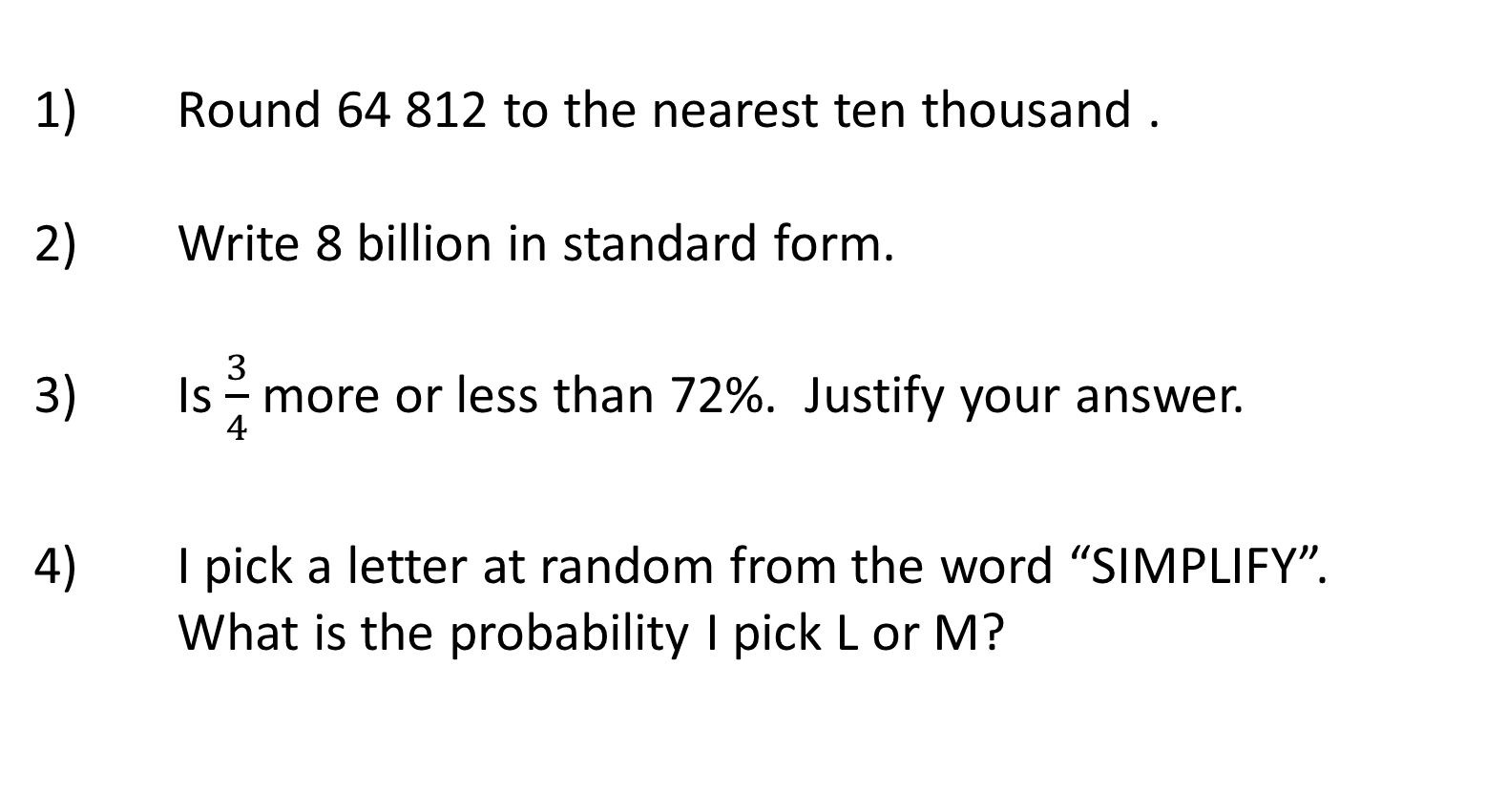 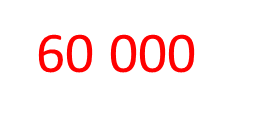 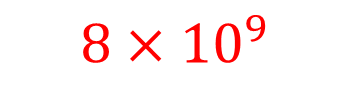 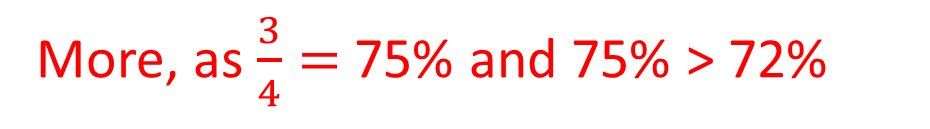 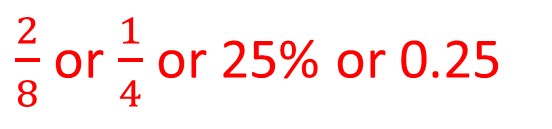 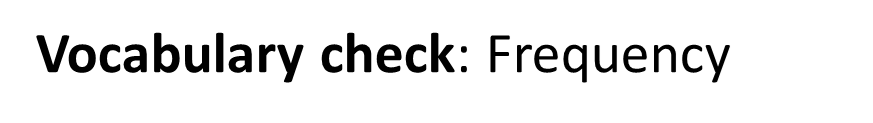 Y8 Spring | Week 11 | Day 3
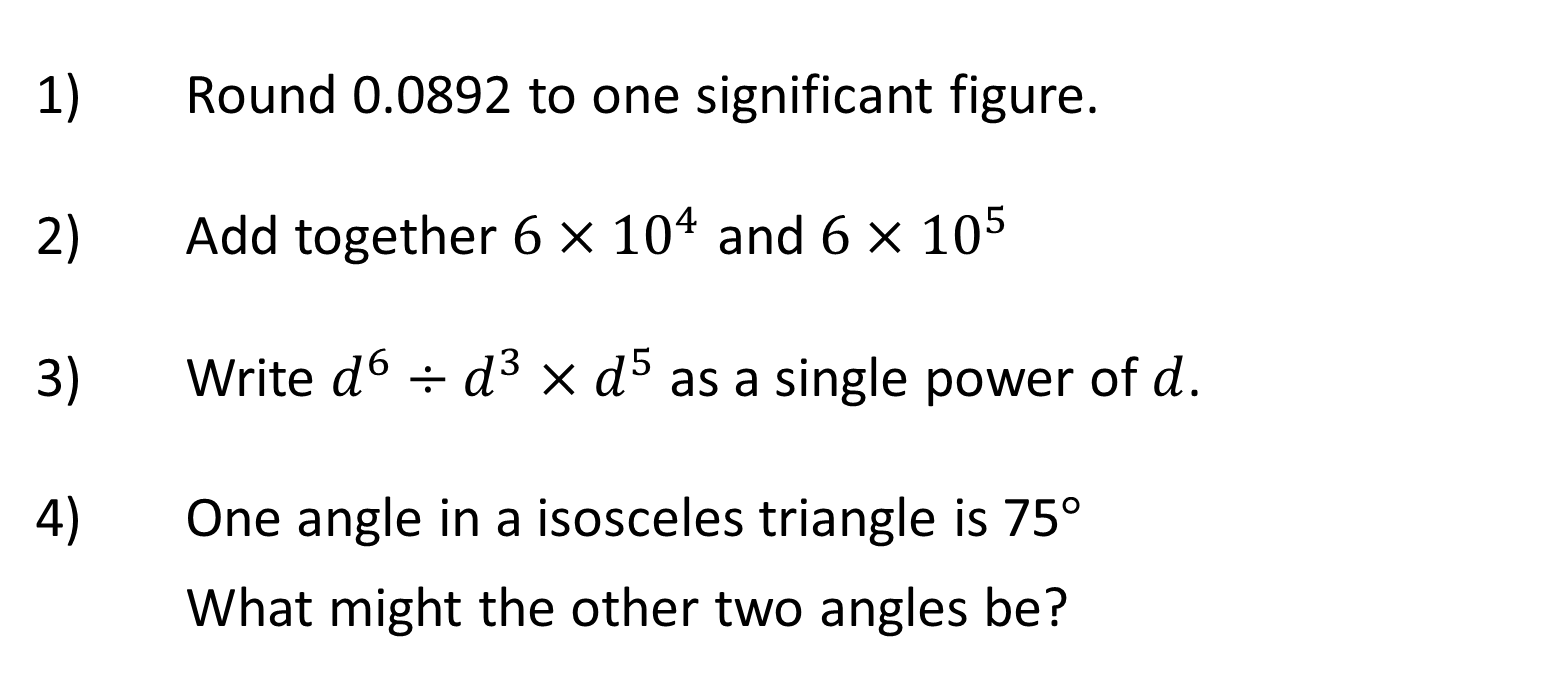 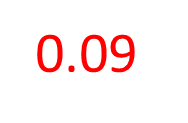 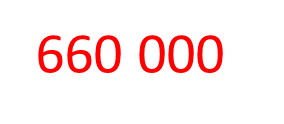 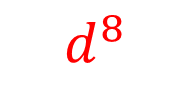 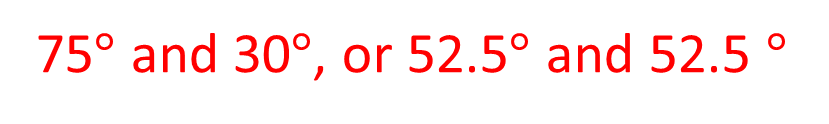 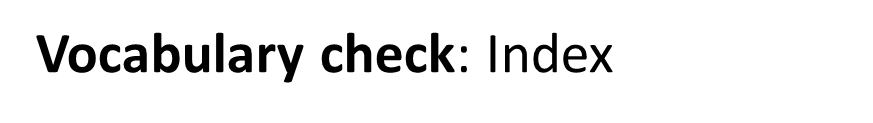 Y8 Spring | Week 11 | Day 4
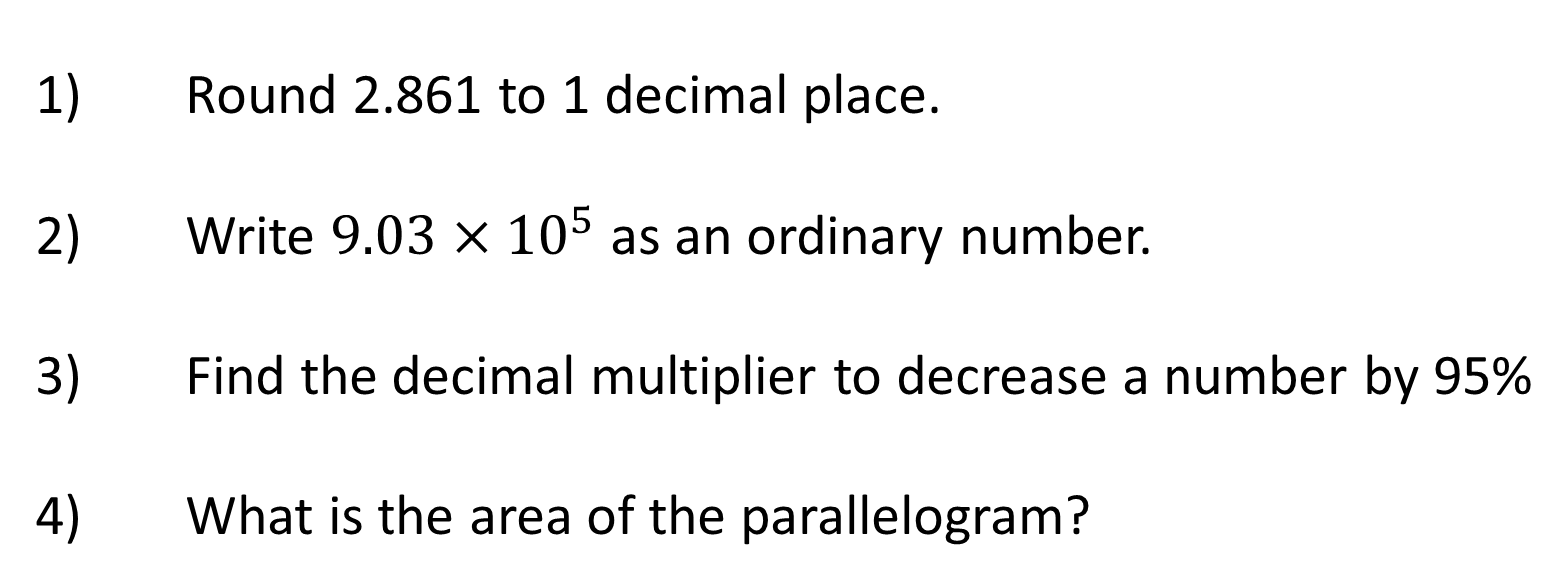 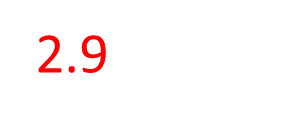 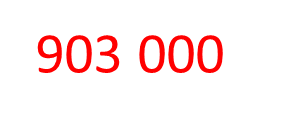 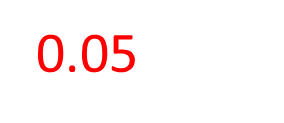 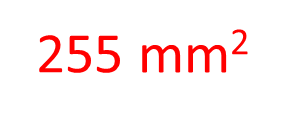 30 mm
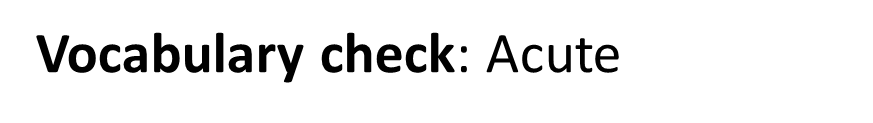 Y8 Spring | Week 11 | Day 5
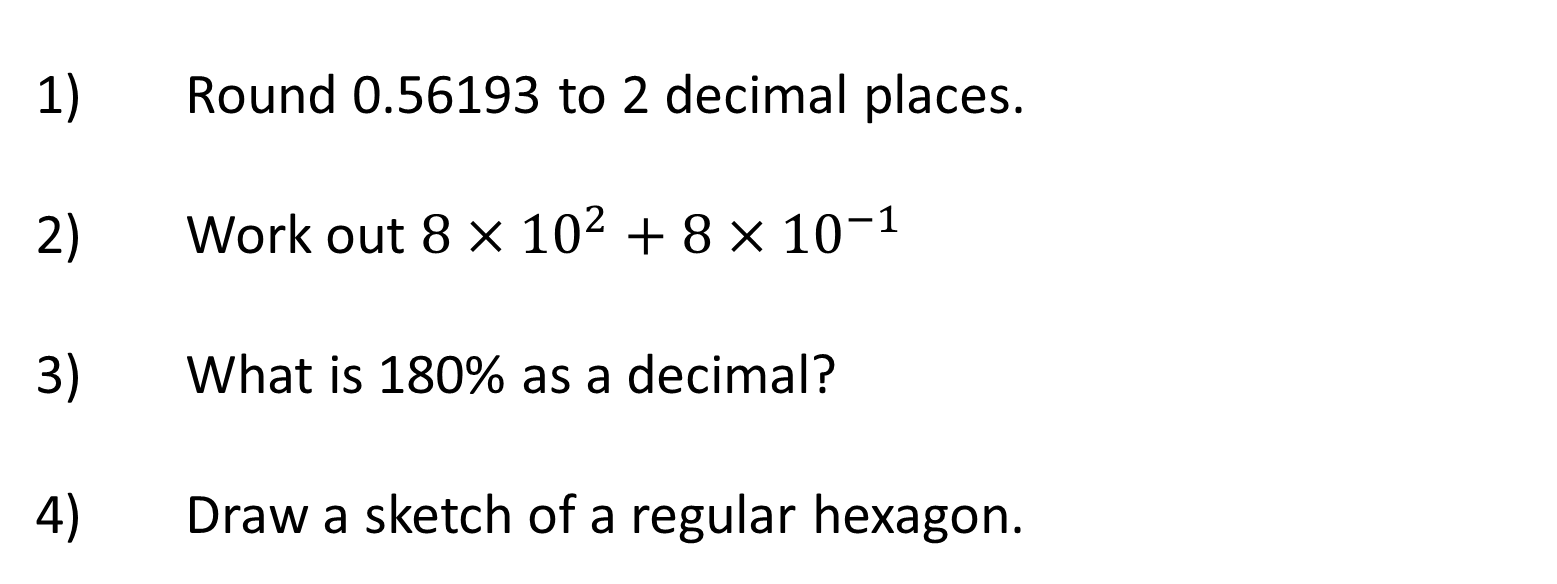 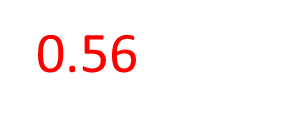 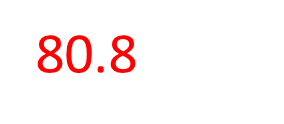 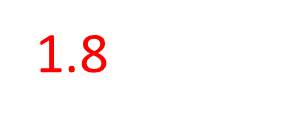 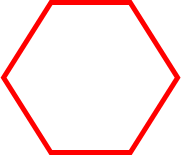 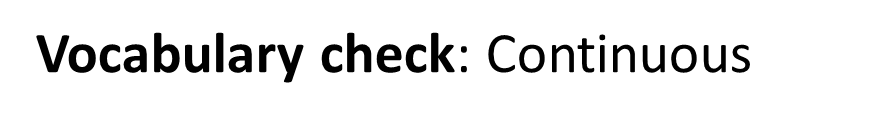 Y8 Spring | Week 12 | Day 1
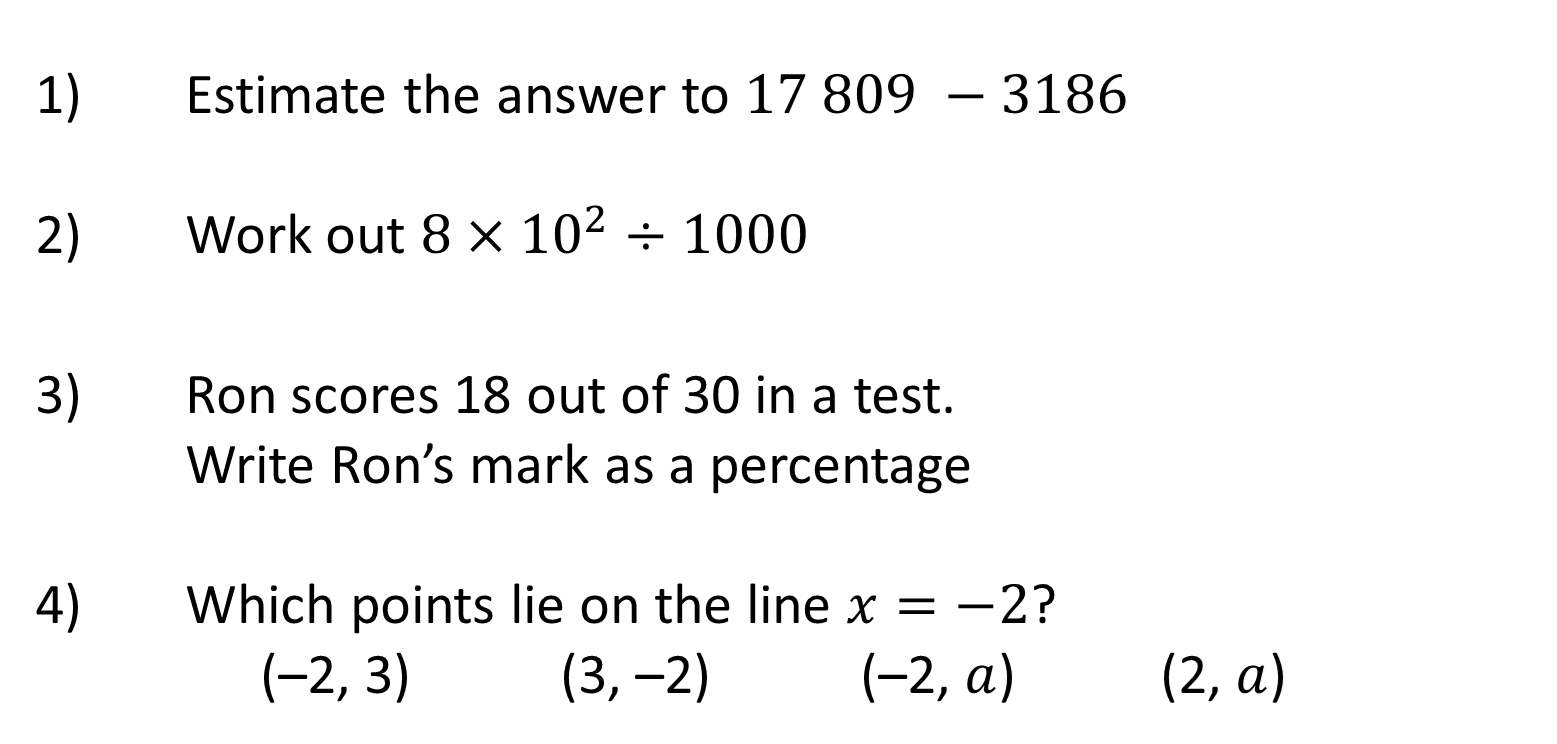 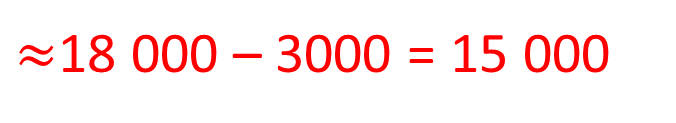 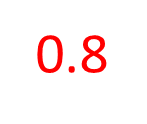 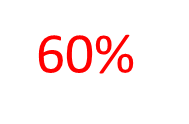 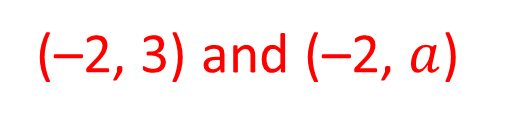 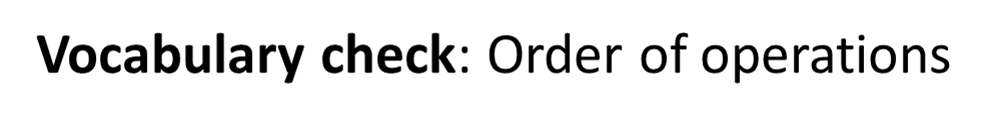 Y8 Spring | Week 12 | Day 2
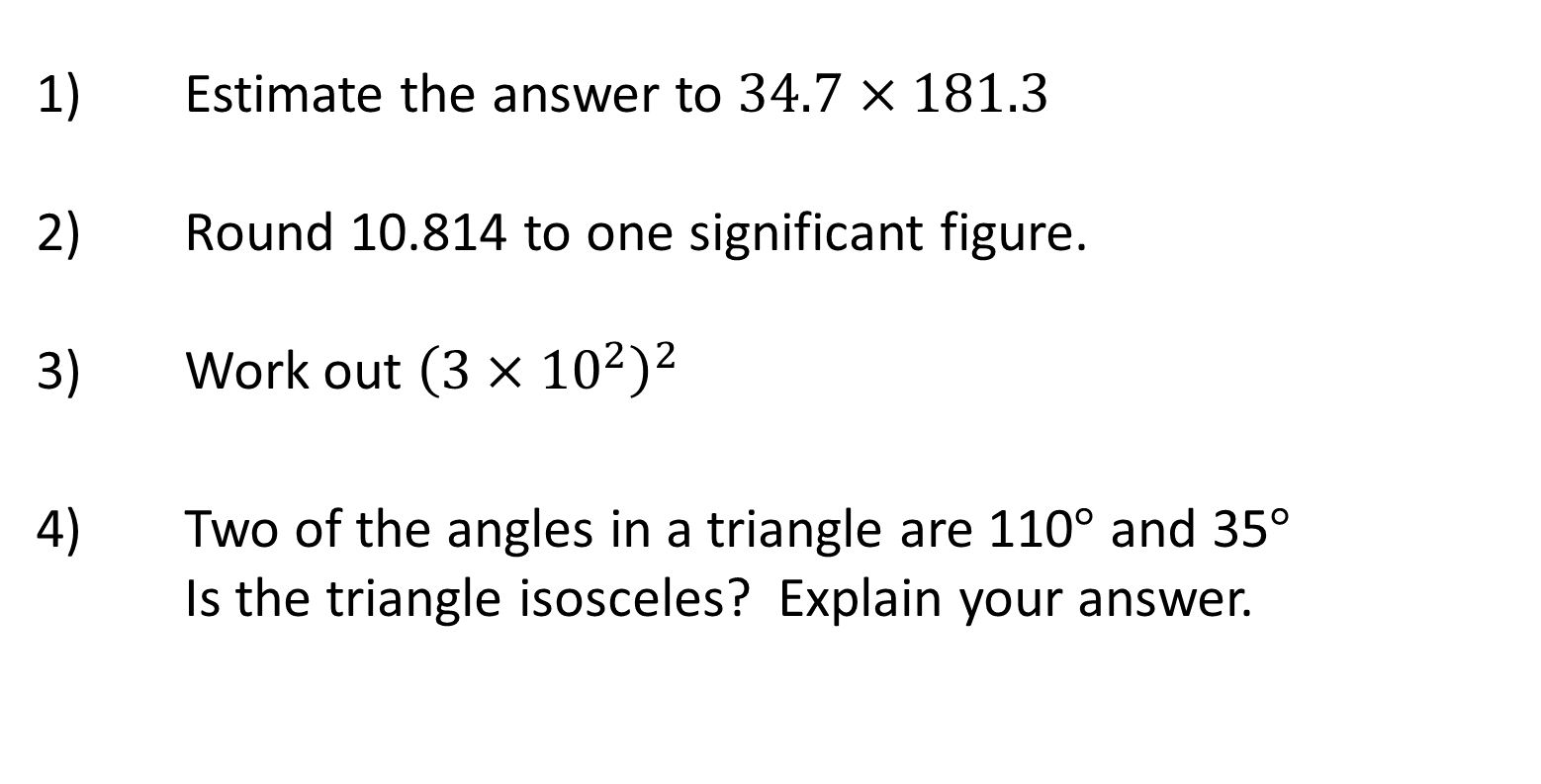 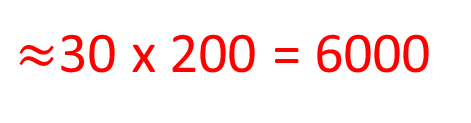 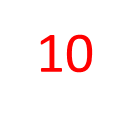 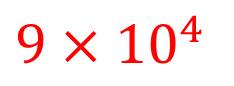 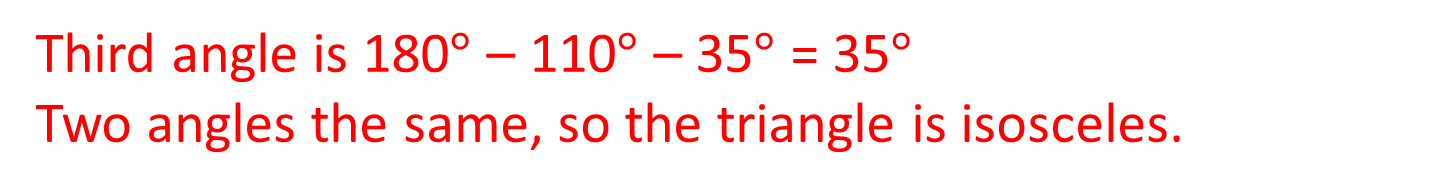 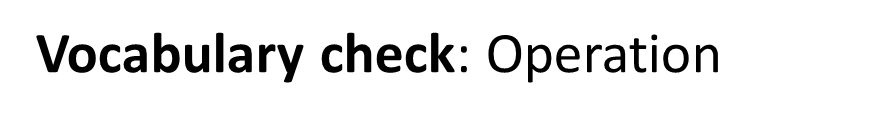 Y8 Spring | Week 12 | Day 3
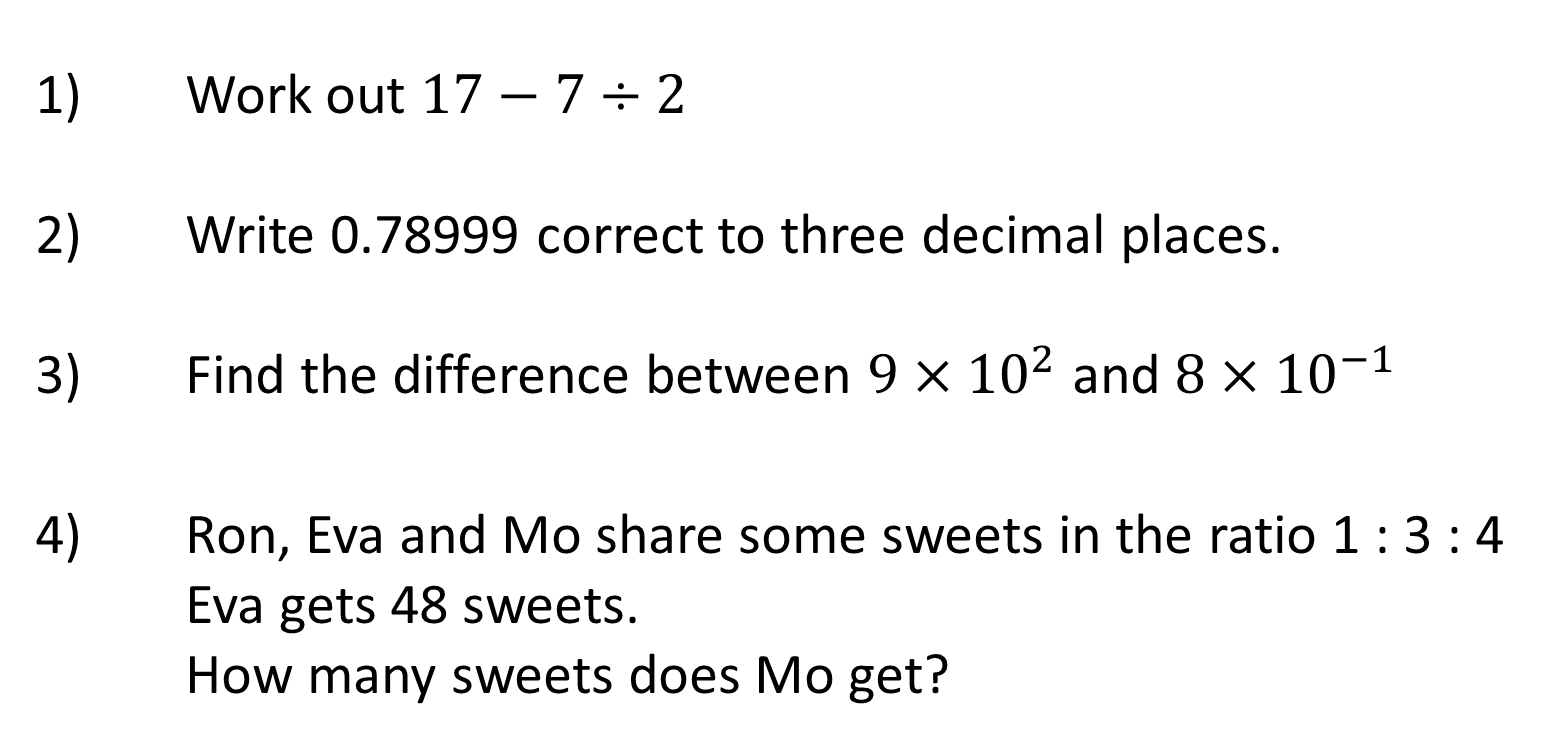 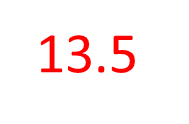 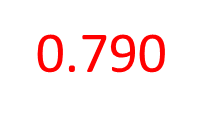 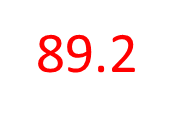 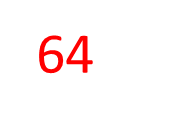 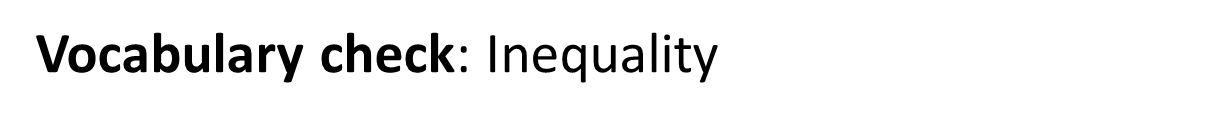 Y8 Spring | Week 12 | Day 4
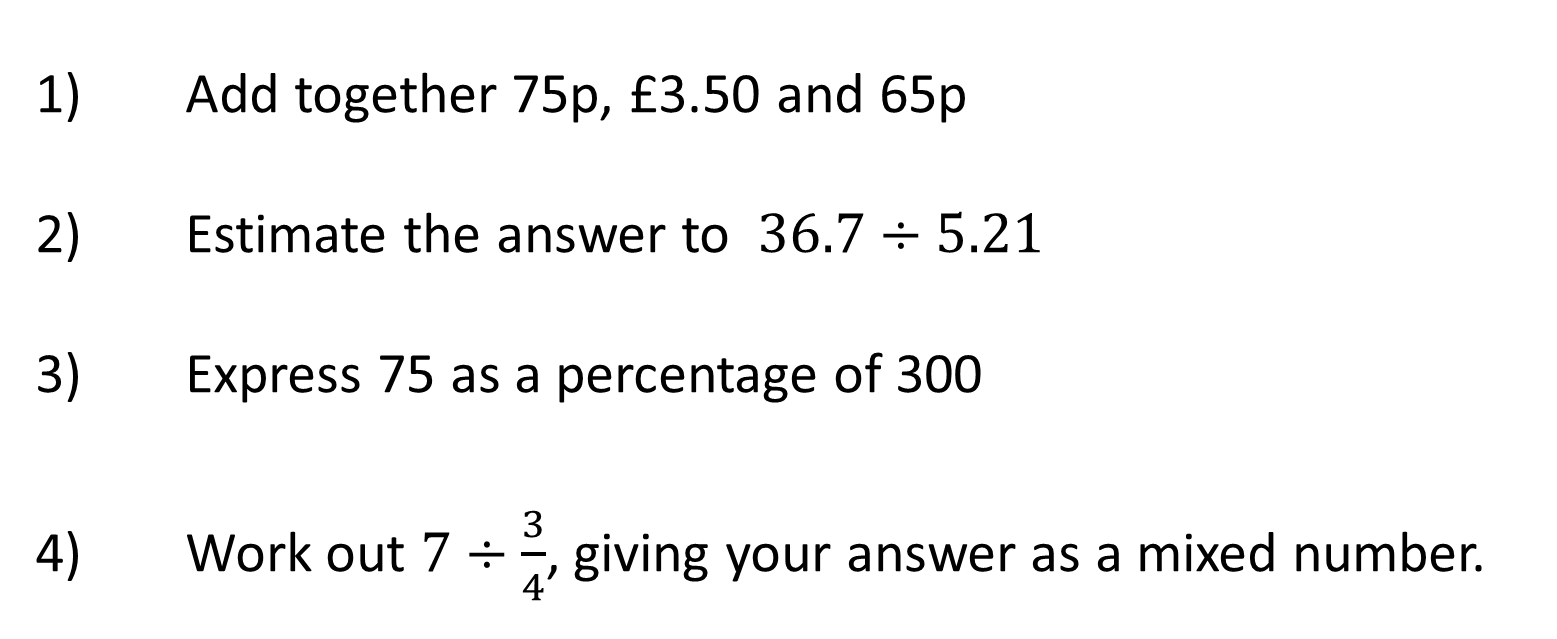 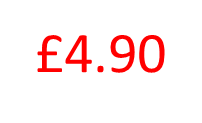 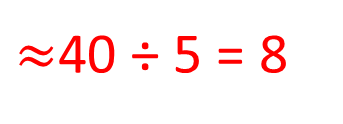 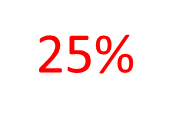 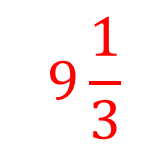 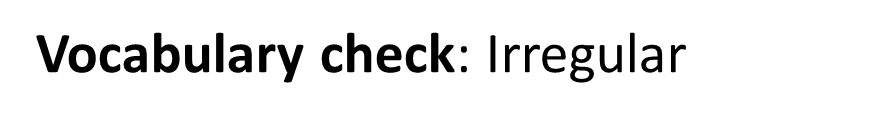 Y8 Spring | Week 12 | Day 5
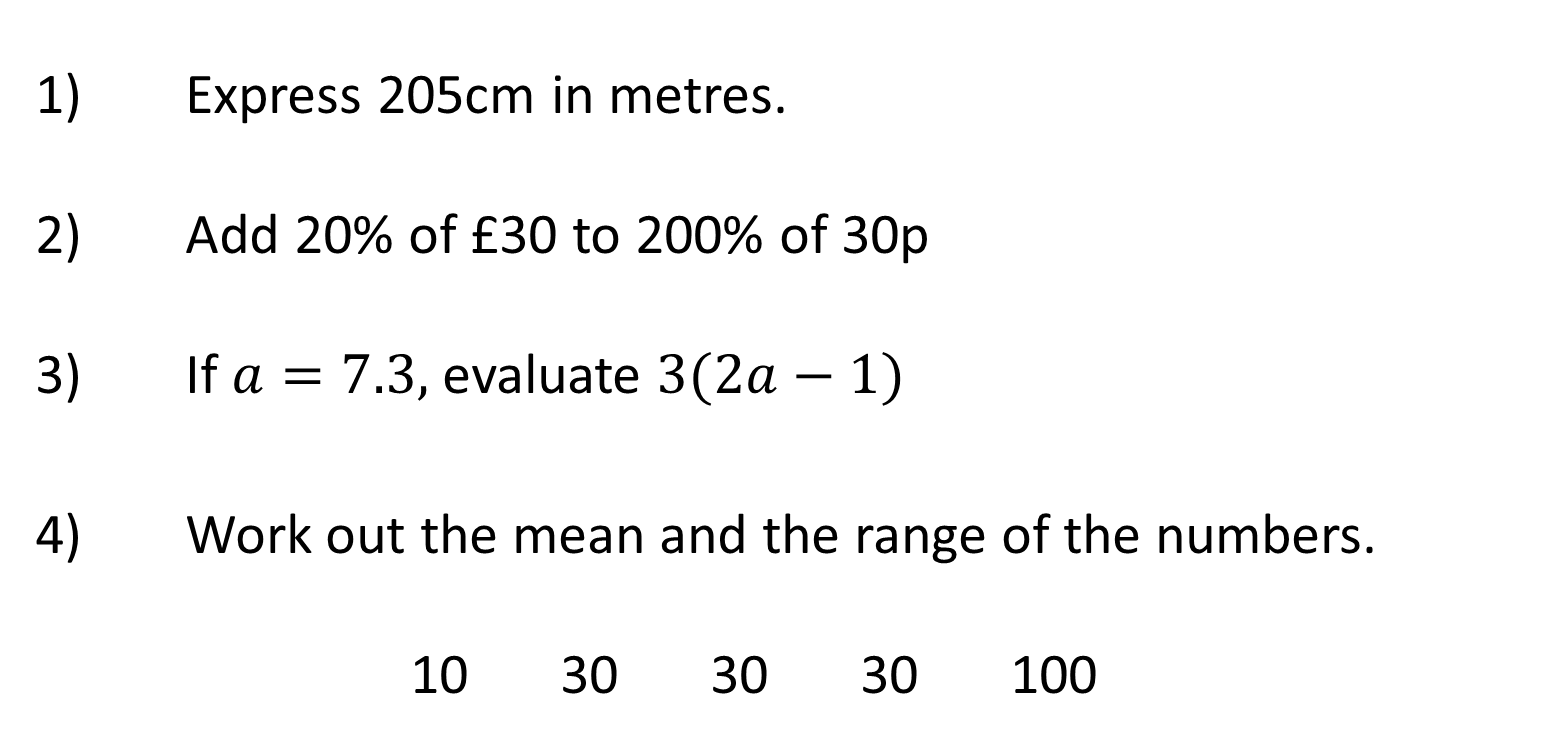 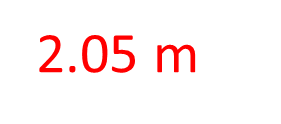 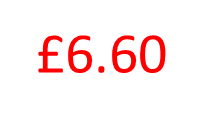 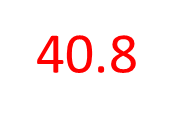 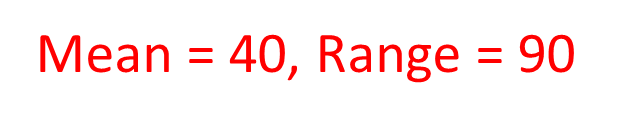 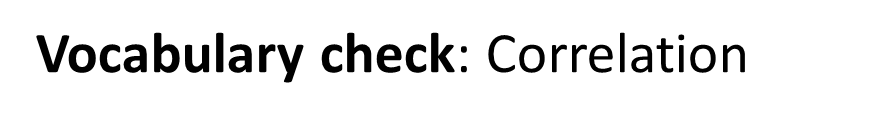